Can we reduce congestion?
Sir Nic Cary
@geektwogeek waysphere.com
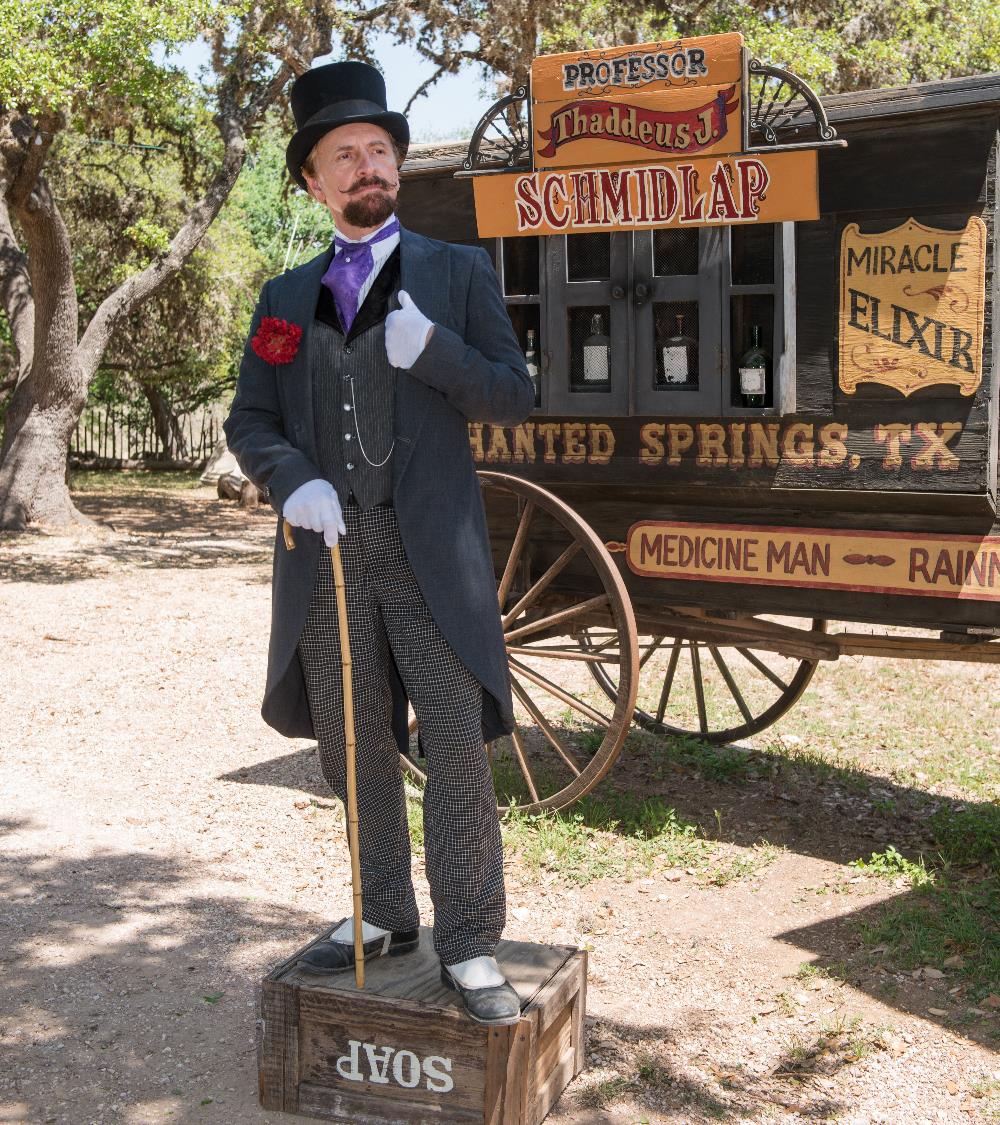 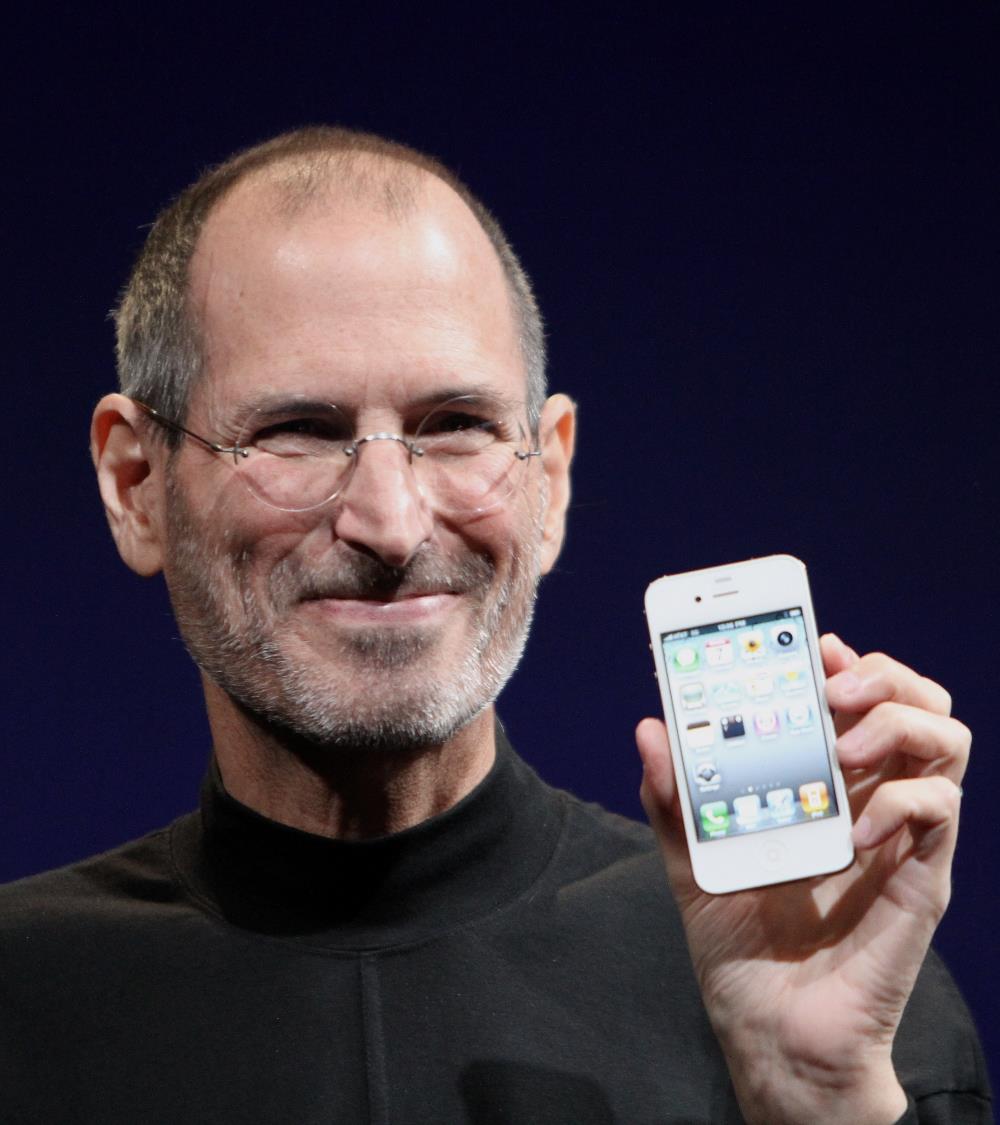 You decide if I’m a technology evangelist or just another snake oil merchant…
WHAT IS THE JAM
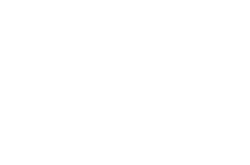 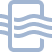 ?
Excess emissions
Poor air quality
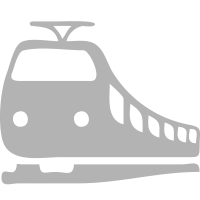 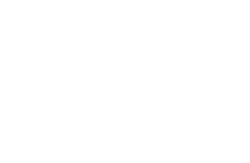 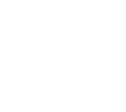 Vehicle congestion
Overcrowded trains
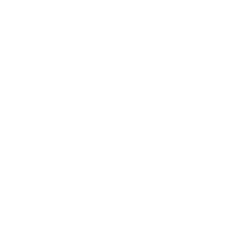 Overall
a poor user experience
Insufficient parking
Stressed infrastructure
£307bn projected cost to the economy 2013-20301
1Source: INRIX
[Speaker Notes: Increasing congestion – on our roads, railways and at our airports
Excess emissions – transport accounted for 40% of UK energy consumption and 24% of UK domestic greenhouse gas emissions in 2015
Poor air quality – transport significant contributor to air quality reduction: NOx, and Particulate Matter (PM3 and PM10) particularly serious
Insufficient parking – blocked streets, circling cars
Overcrowded trains at peak times that run half empty for the rest of the day
Stressed, poorly maintained infrastructure – potholes, signal and points failures
£307bn 2013-2030 projected economic cost1]
WHY ARE WE IN THIS JAM?

1994-20171
UK population +14%
Total spending +188%
Vehicles on UK roads +49%
Rail passengers +150%
Planning focused on demand
Obsession with infrastructure
Polarised funding
1Sources: DfT/ONS
[Speaker Notes: WHY ARE WE IN THIS JAM?
Between 1994-2017
UK population increased by 14%
Total spending in the economy increased by 188%
Vehicles on UK roads increased by 49% – roads account for 89% of all journeys
Rail passengers increased by 150% – but still under 10% of all journeys
Transport planning aims to meet projected demand – BUT is based on classical modelling, not agent-based and unreformed scheme approval methodology
Obsession with ribbon-cutting
Twin obsessions with:
Building new infrastructure – building bypasses and widening roads
Decreasing journey times
Polarised funding between railways vs roads and national vs local roads]
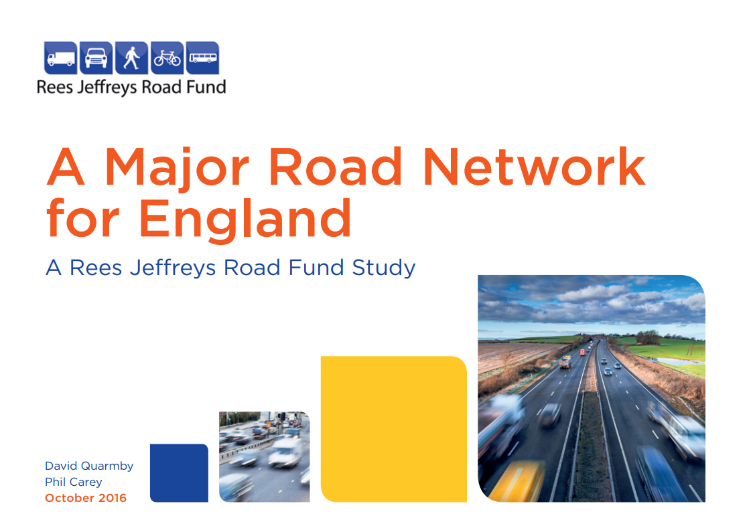 URGENT NEED FOR REFORM 
New thinking being squandered
No Big Picture view
Not joined up
Technophobia at the top
Myopia about future transport

THIS MATTERS
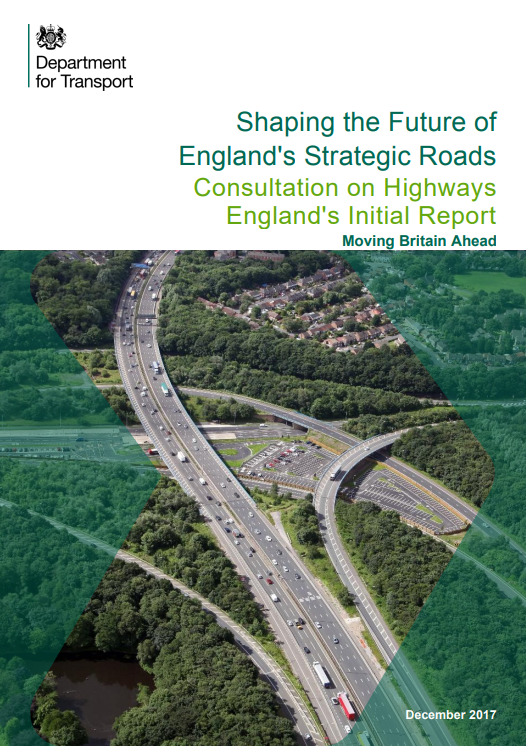 [Speaker Notes: New thinking being squandered:
Rees Jeffreys Study mentions ‘scheme’ 9x and ‘technology’ 36x in 64pp
Major Road Network Consultation mentions of ‘scheme’ 55x and ‘technology’ 2x in 42pp
Lack of Big Picture and joined up thinking
Technophobic fear of investing properly in Intelligent Transport Systems and data sharing
Myopia about future transport – ‘driverless’ vehicles, MaaS, shift in car use
THIS MATTERS
Decisions now will lock us in for many years to come.]
The future of transport looks nothing like where we are targeting our efforts
[Speaker Notes: Built around user needs
Journey supermarket at the top – much as we have heard about in the West
Supermarket sources journeys from wide range of modes
Infrastructure layer]
SO WE HAVE TO DO SOMETHING NOW…
BUT WHAT?
HERE’s WHAT WE NEED TO STOP DOING…
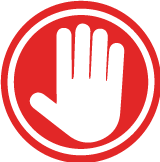 STOP PANDERING TO
Viewing more infrastructure as a universal panacea
Reducing journey times

WHY?
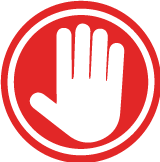 [Speaker Notes: We can’t keep adding more concrete and steel
Bypasses and road-widening induce traffic
Infrastructure costs £Billions for an uncertain return]
Most new roads and road widening schemes induce traffic

Ref: campaign for Better Transport
Stop relying on approaches to transport modelling and planning that have not changed since the ‘50s
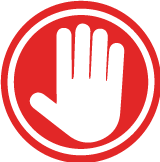 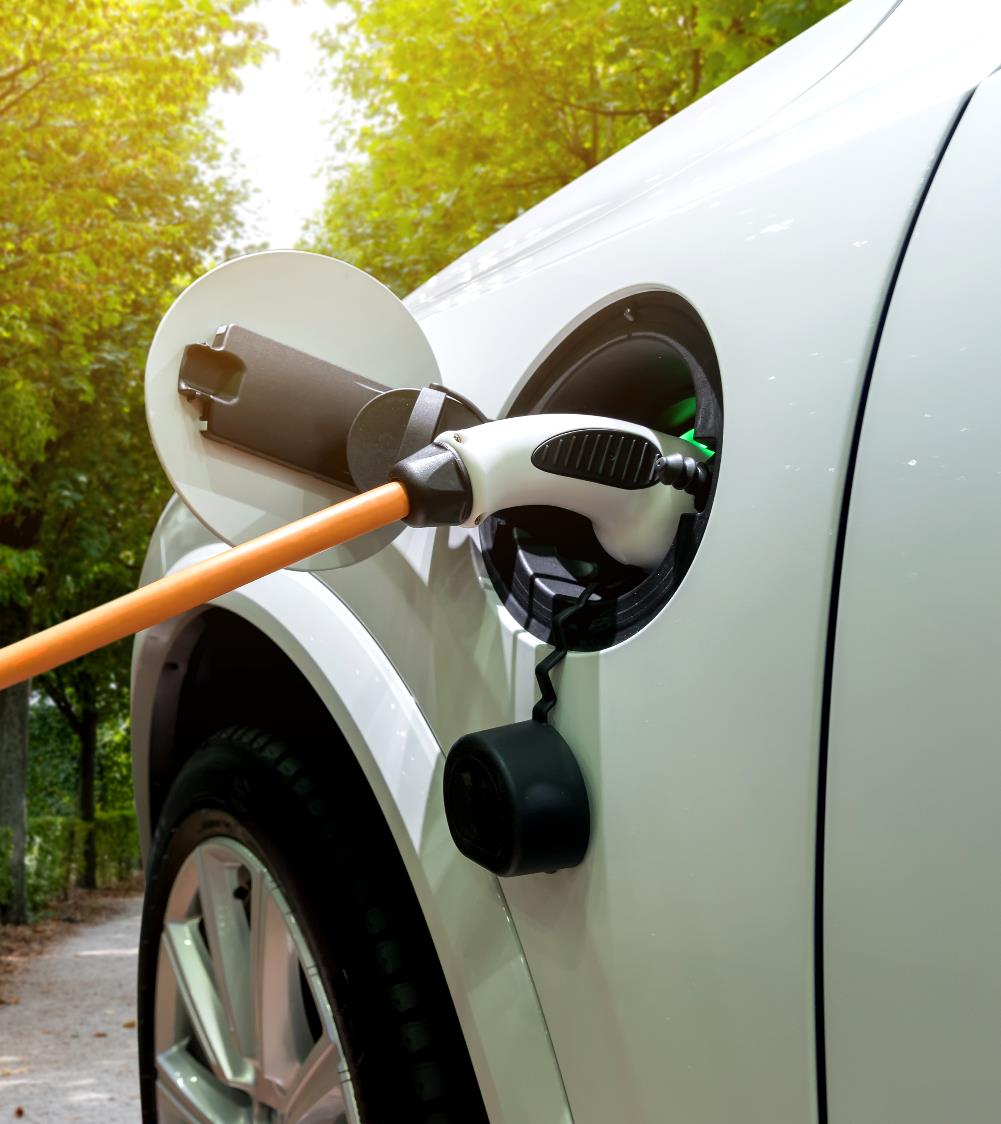 STOP WAITING FOR EVs
Minimal 0.4% penetration 
Unused funding of charge points
25-35% new sales electric by 2040
11 year waste out rate
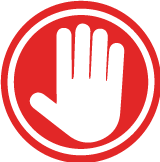 Source: DfT Statistics
HERE’s WHAT WE NEED TO START DOING…
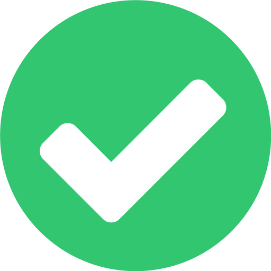 INVEST IN DATA SHARING
Data sharing is chronically underfunded
Currently state of transport data:
Complex (=interwoven) and complicated (=large scale).
Huge incompatibility between assets, services and costs.
Comprises three weakly coupled tiers: data collectors / aggregators / apps.
Vague and incomplete asset registers.
Medium-sized, incoherent data, not big structured data.
Legacy systems based on underspecified data models.
Data feeds are not discoverable automatically and are often hidden.
No data quality indicators for feeds: no agreement on truth.
Low interoperability between platforms.
Low level of security among parties.
Fragility of Infrastructure as a Service
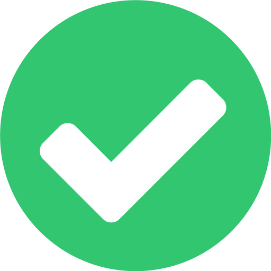 Invest in intelligent transport systems
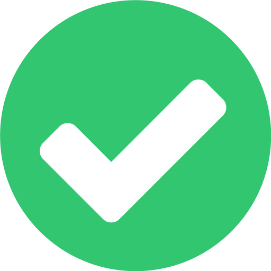 NOW

Inefficient
Expensive
Mainly uses fossil fuels
Unused +95% of the time
‘Kept’ by driver
FUTURE

Efficient
Pay what you use
Electric
Used 60-80% of the time
‘Kept’ by service provider
Rehabilitate the road vehicle
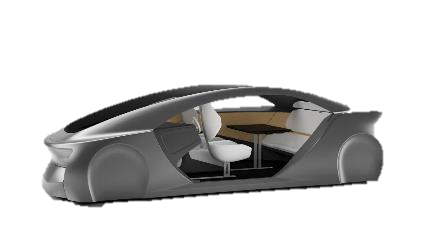 Safe
Minimises congestion
Parks minimally
Supports integration
Supports MaaS
Last mile
Dangerous
Adds to congestion
Clogs up valuable parking
Stand-alone
Limited MaaS support
Long distance
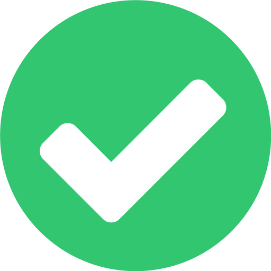 A simple lesson in the arithmetic of
on-street parking…
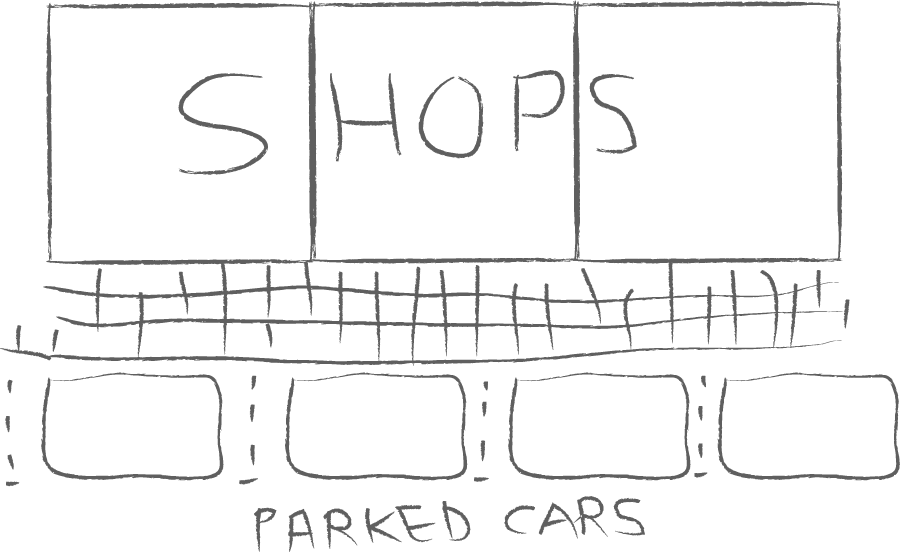 “Retailers have been shown to over-estimate the importance of the car for customer
travel. In these studies, more people actually walked, cycled or came by bus.”

‘The pedestrian pound
The business case for better streets and places’
Livingstreets.org.uk
Parking duration: 30 mins to 2 hours
Vehicle occupancy: 1.6 people
Pedestrian walkway capacity: 100s

Source: DfT
Therefore we should reclaim our high streets
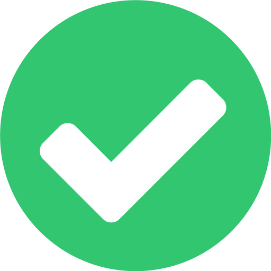 Invest in user research and behavioural economics to flatten the peaks
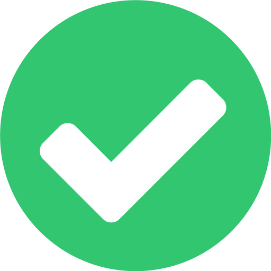 Picture: Rory Sutherland
Global Creative Director of Ogilvy Insight
Intelligent transport systems built on good data-sharing cost way less than infrastructure.

Together they enable us to make better use of what we’ve already got.
DEVELOP AND IMPLEMENT AN INTEGRATED TRANSPORT STRATEGY
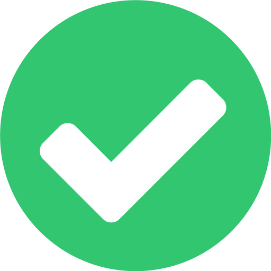 Design and roll out a new integrated transport governance model for national and local government
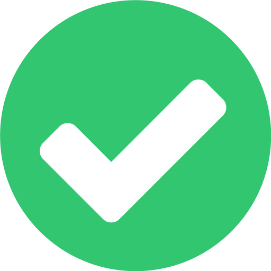 [Speaker Notes: Design and roll out a new governance model for local and national government that matches the way we consume transport]
Thank you!